UBND HUYỆN PHÙ CÁT
TRƯỜNG TIỂU HỌC SỐ 1 CÁT TÂN
CHÀO MỪNG QUÝ THẦY CÔ DỰ GIỜ
Môn: Lịch sử và Địa lí
Lớp: 4A2
Giáo viên : Lê Thị Thanh Xuân
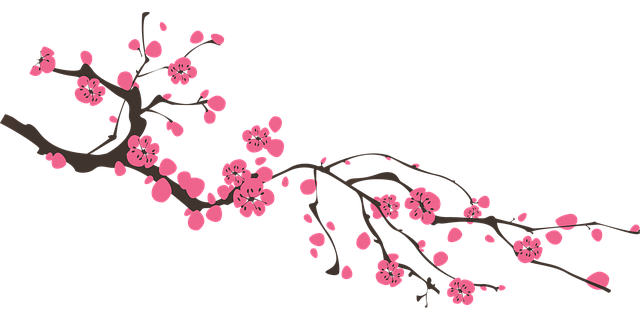 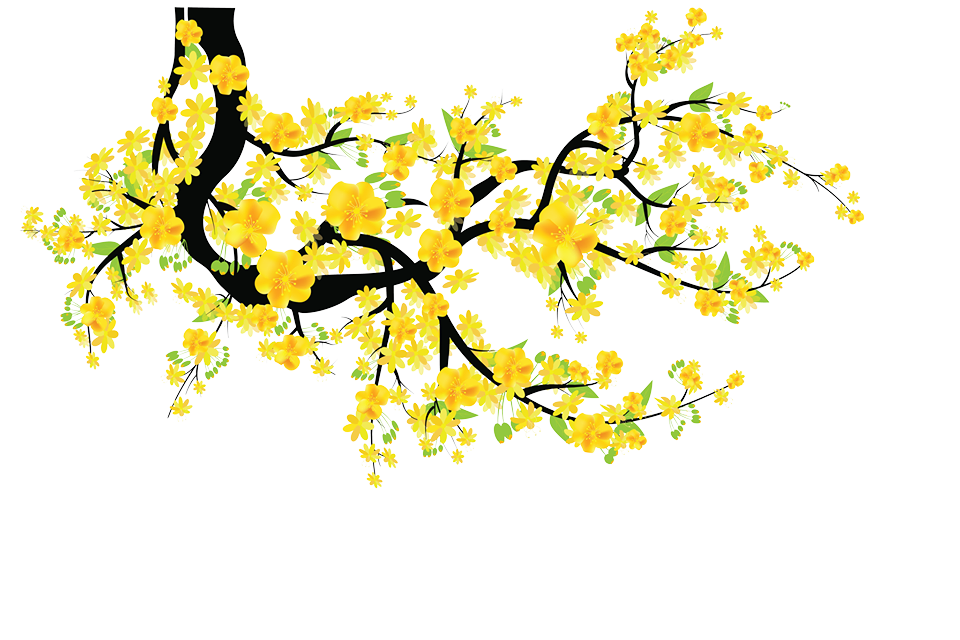 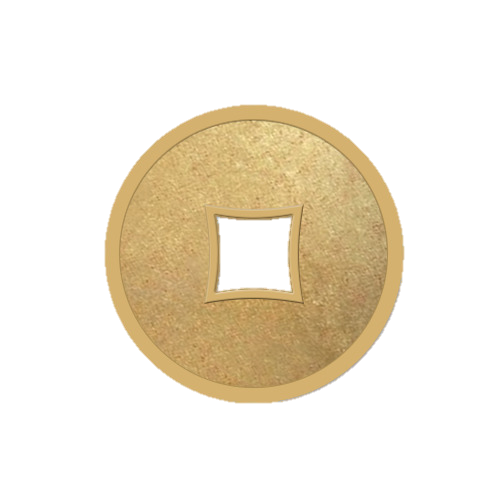 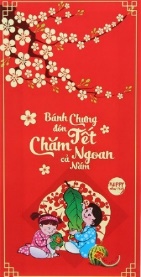 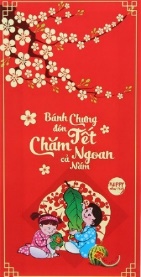 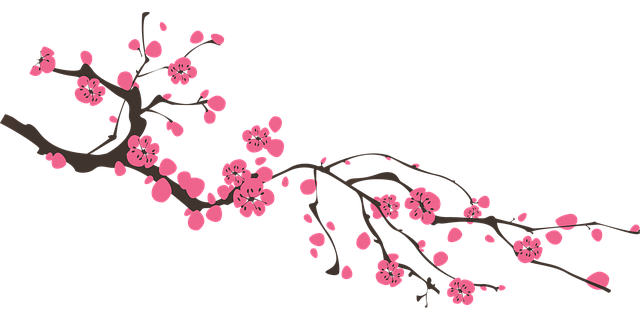 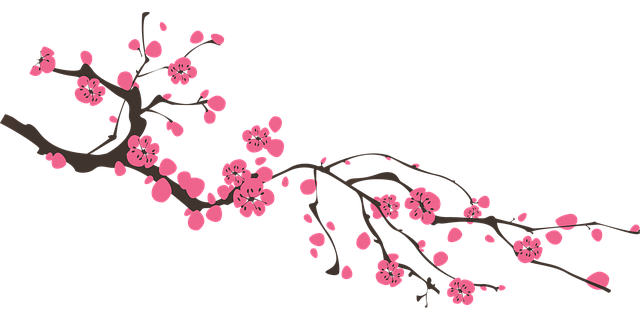 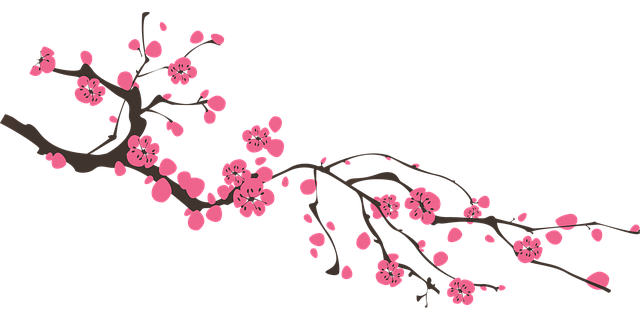 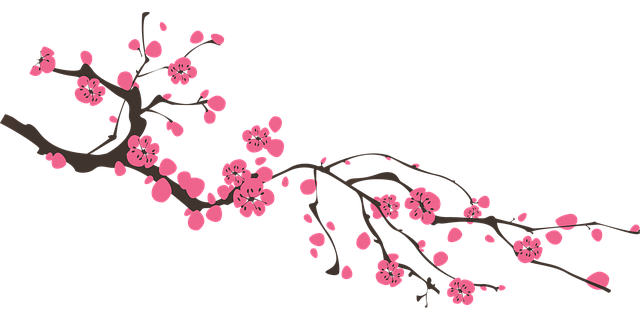 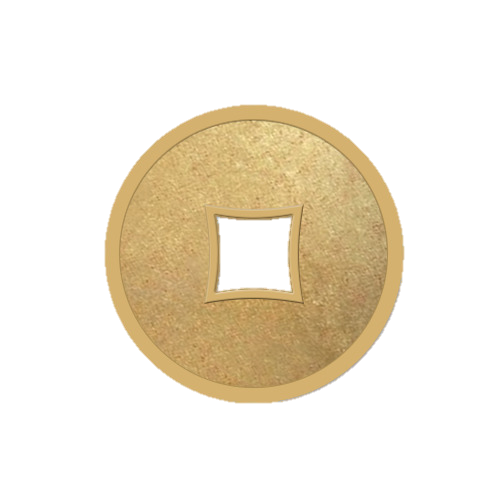 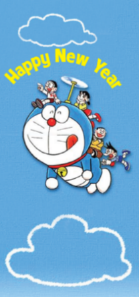 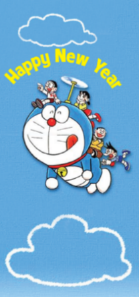 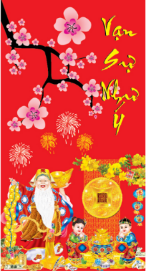 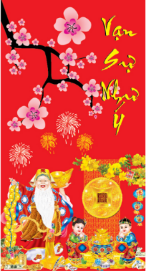 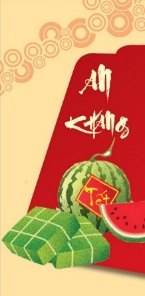 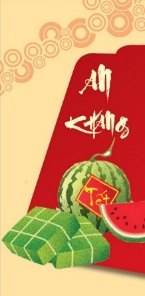 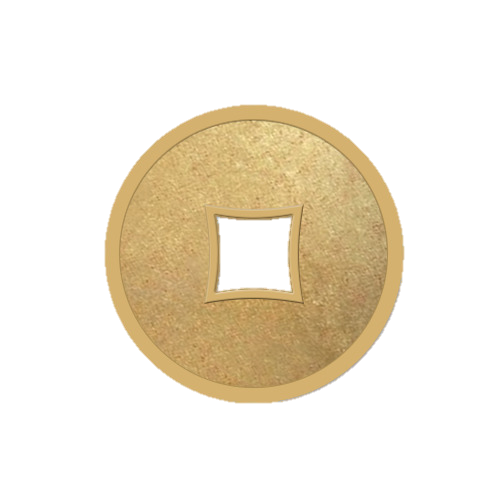 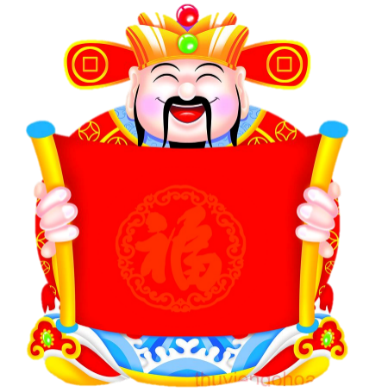 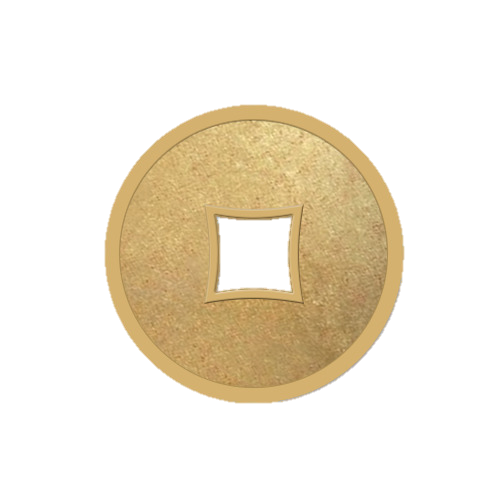 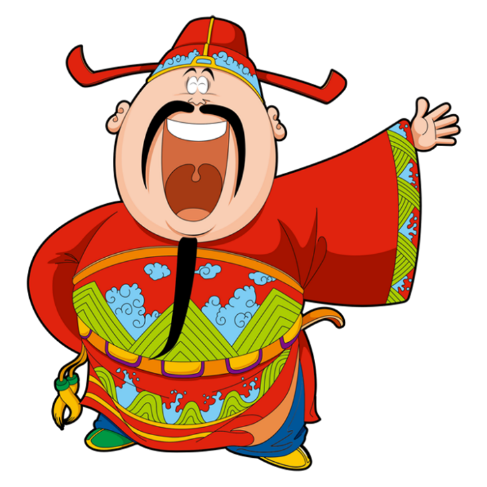 LÌ XÌ MAY MẮN
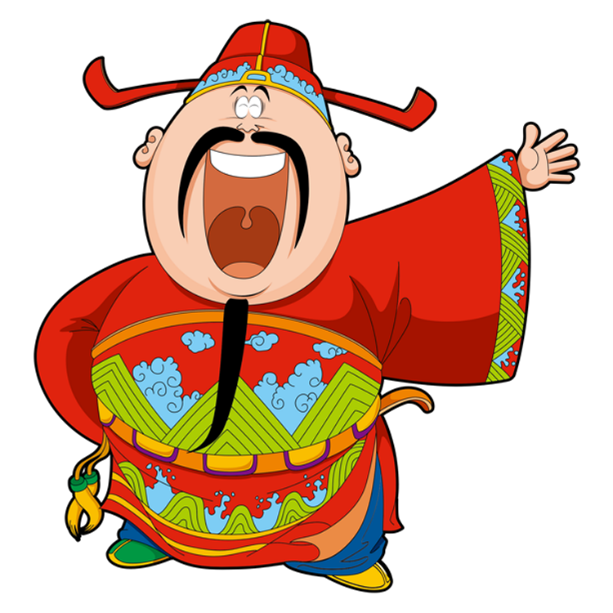 1. Phố cổ Hội An thuộc tỉnh nào?
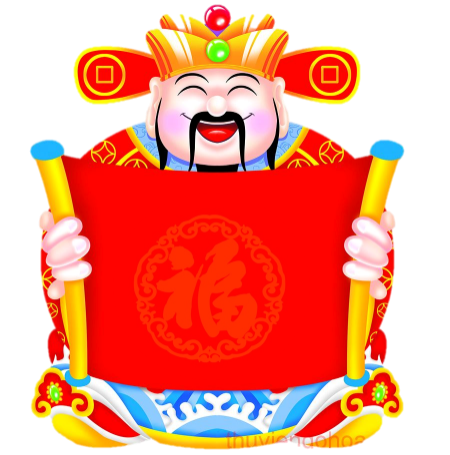 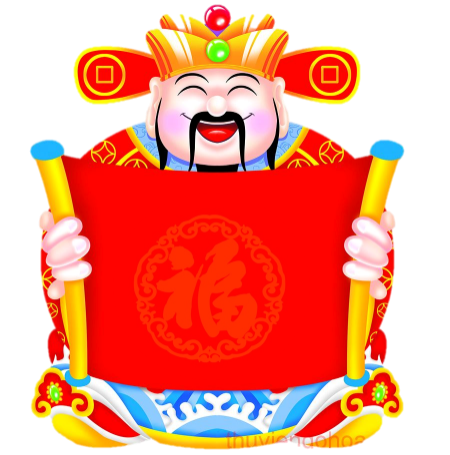 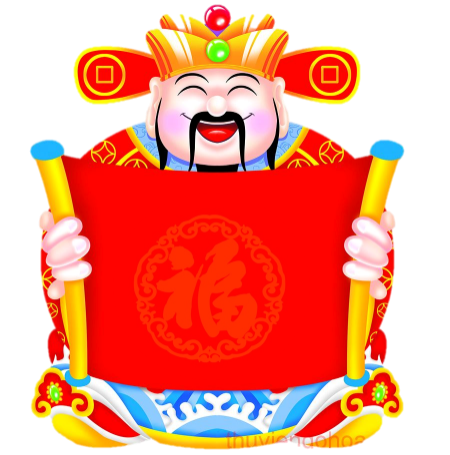 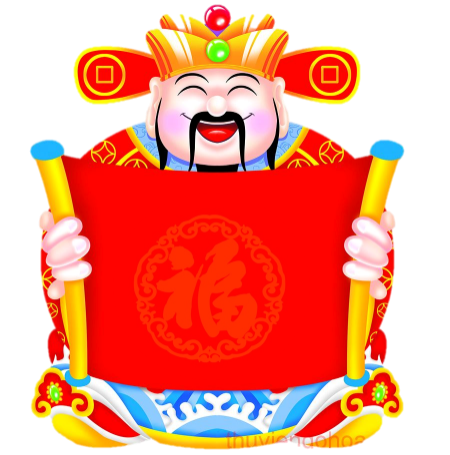 B. Quảng Bình
C. Quảng Trị
A. Quảng Nam
D. Quảng Ngãi
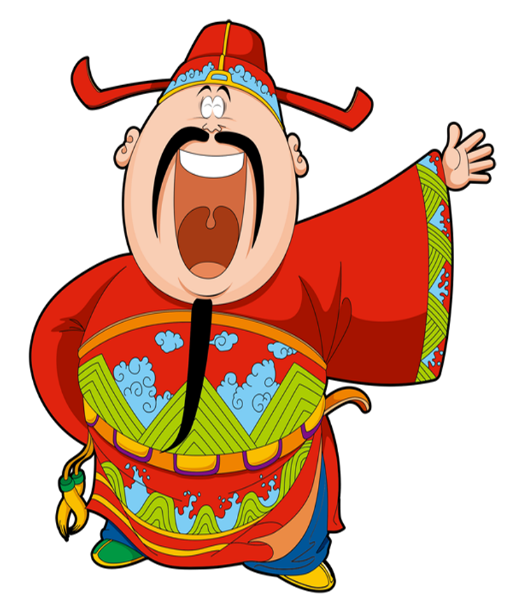 2. Công trình nào thuộc phố cổ Hội An?
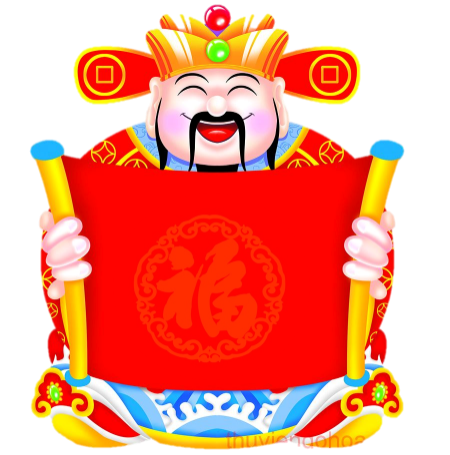 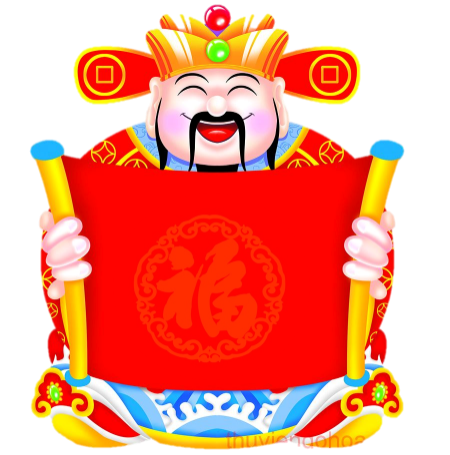 C. Cầu
Trường Tiền
A. Cầu Rồng
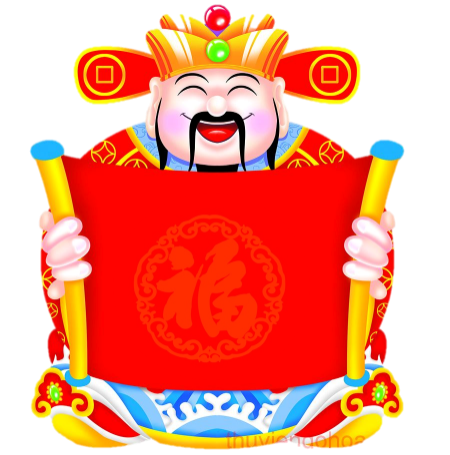 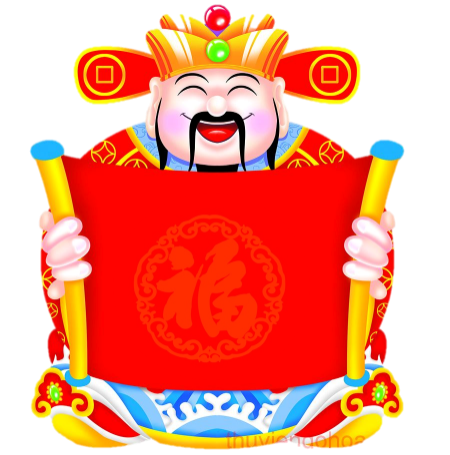 B. Nhà cổ
Phùng Hưng
D. Nhà cổ
Đường Lâm
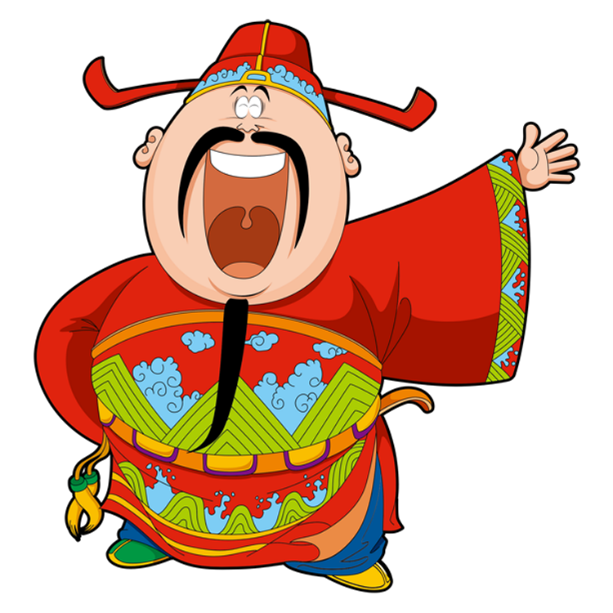 3. Biểu tượng của thành phố Hội An là?
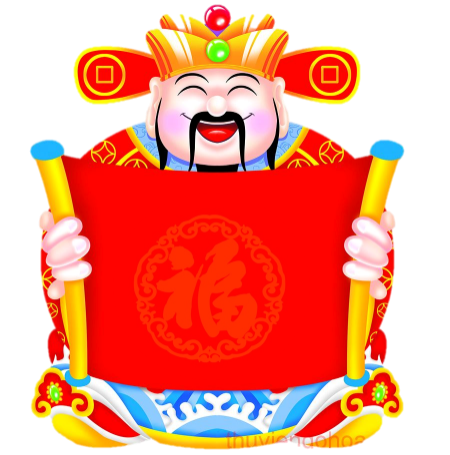 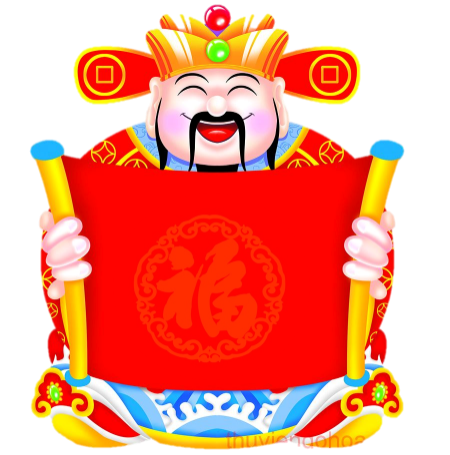 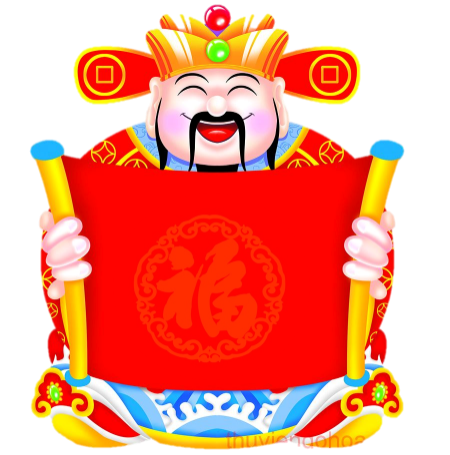 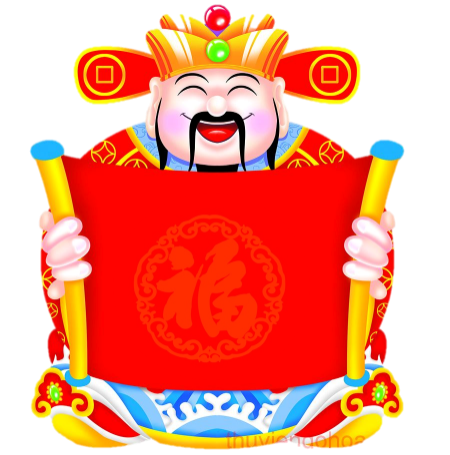 B. Nhà cổ 
Tấn Ký
D. Hội quán
Phúc Kiến
A. Nhà cổ
Phùng Hưng
C. Chùa Cầu
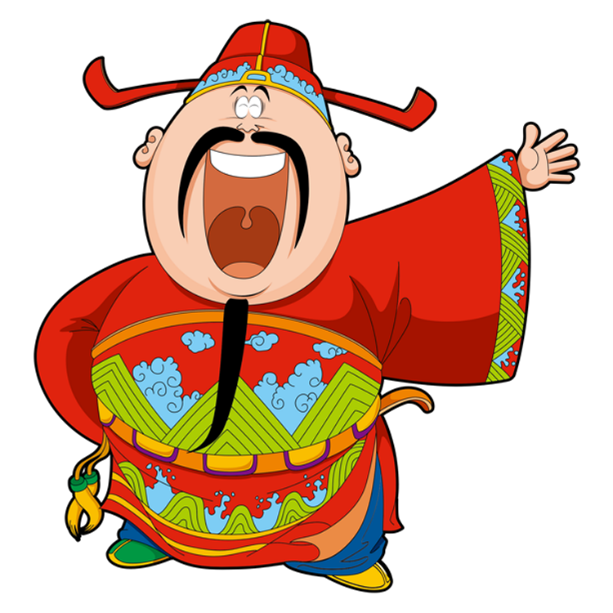 4. Phố cổ Hội An nằm ven dòng sông nào?
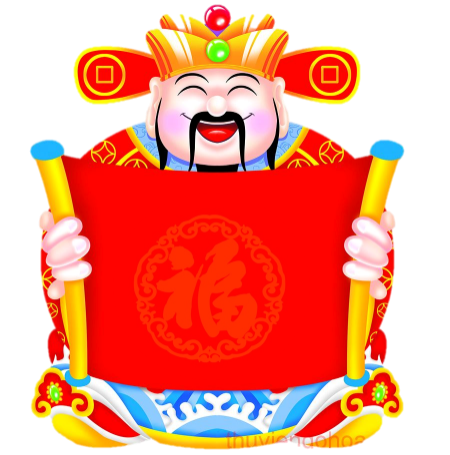 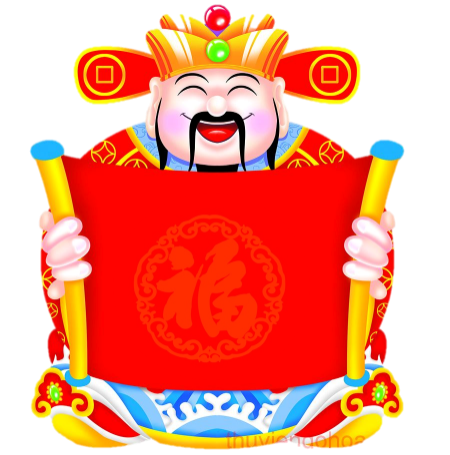 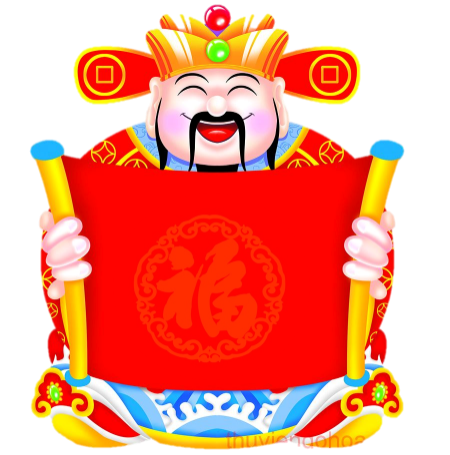 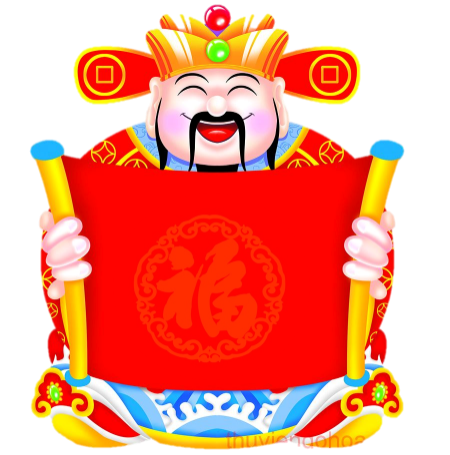 Sông
Hồng
C. Sông
Hương
B. Sông
Gianh
D. Sông
Thu Bồn
Thứ Năm ngày 20 tháng 02 năm 2025Lịch sử và Địa lí:
Phố cổ Hội An (tiết 2)
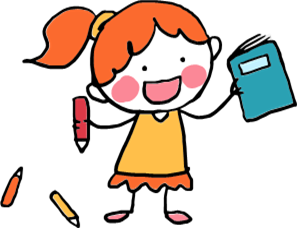 Thứ Năm ngày 20 tháng 02 năm 2025Lịch sử và Địa lí:
Phố cổ Hội An (tiết 2)
3. Một số biện pháp bảo tồn và phát huy giá trị phố cổ Hội An
PHIẾU THẢO LUẬN
Nêu một số biện pháp mà người dân đã làm để bảo tồn và phát huy giá trị của phố cổ Hội An.
………………………………………………………………………………………………………………………………………………………………………………………………………………………………………………………………………………………………………………………………
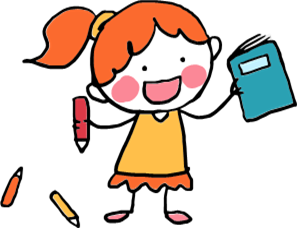 3. Một số biện pháp bảo tồn và phát huy giá trị phố cổ Hội An
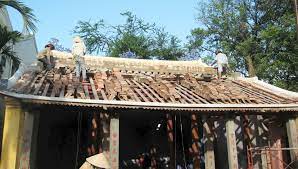 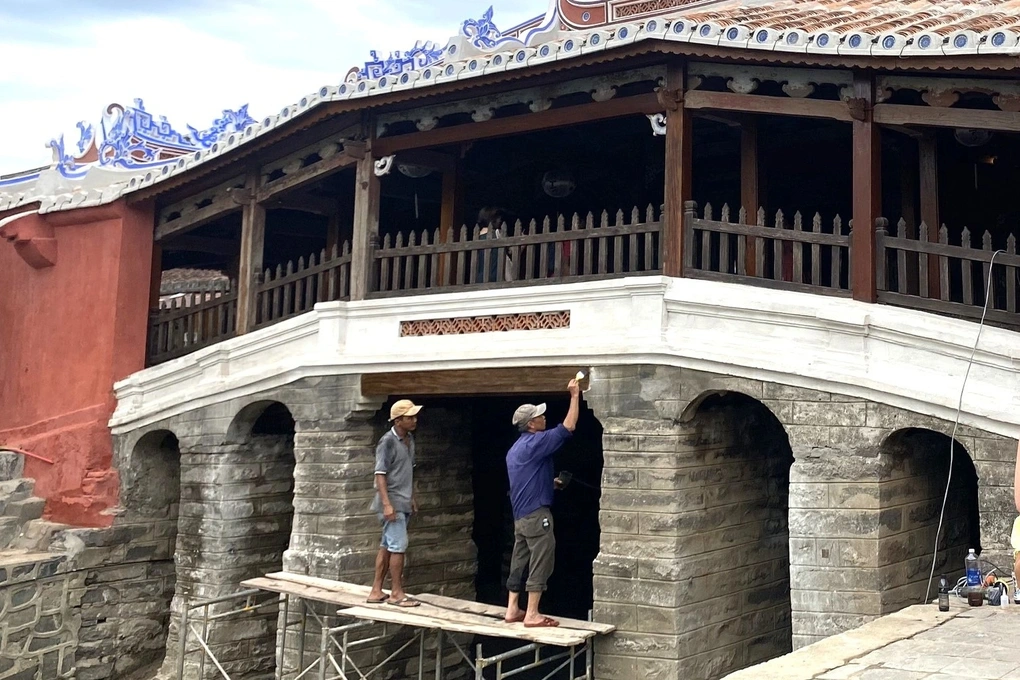 Trùng tu di sản thường xuyên
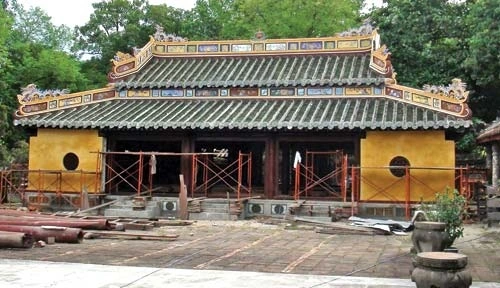 3. Một số biện pháp bảo tồn và phát huy giá trị phố cổ Hội An
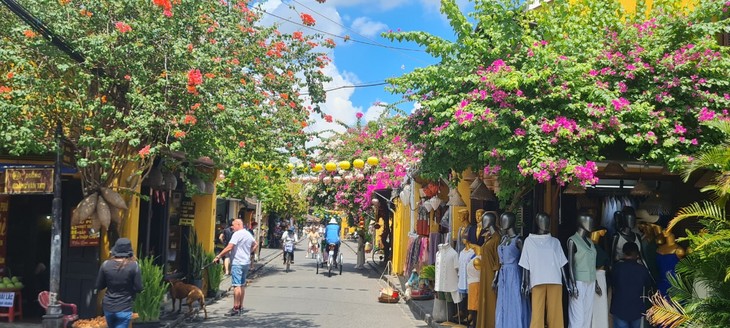 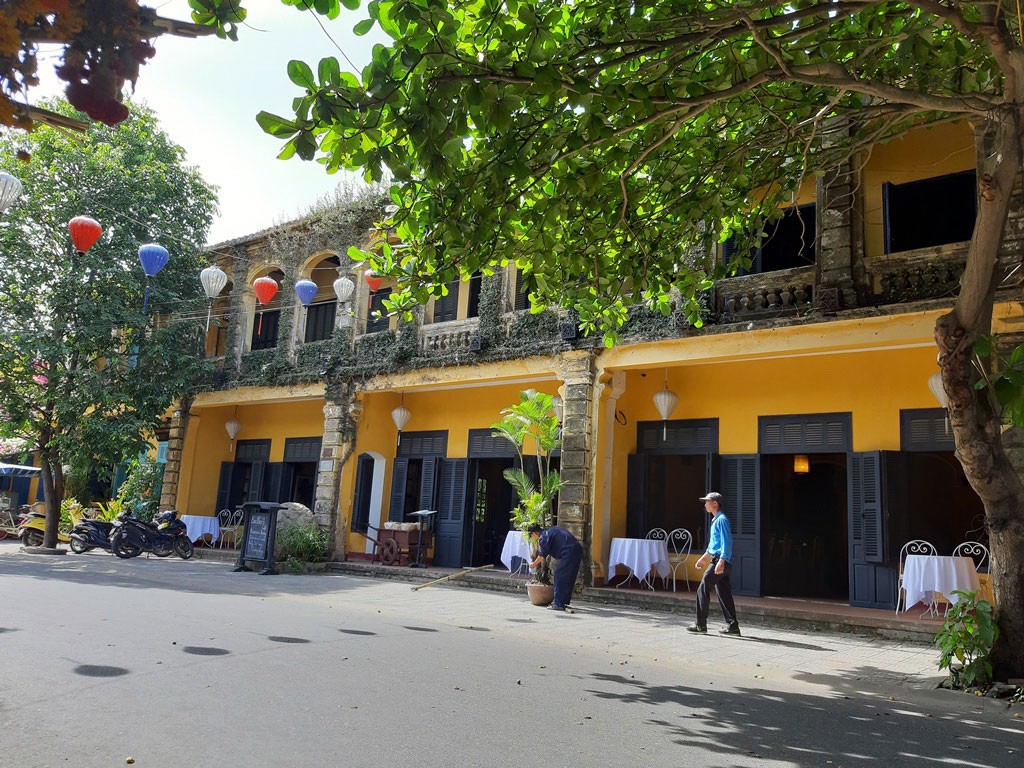 Xây dựng không gian
xanh
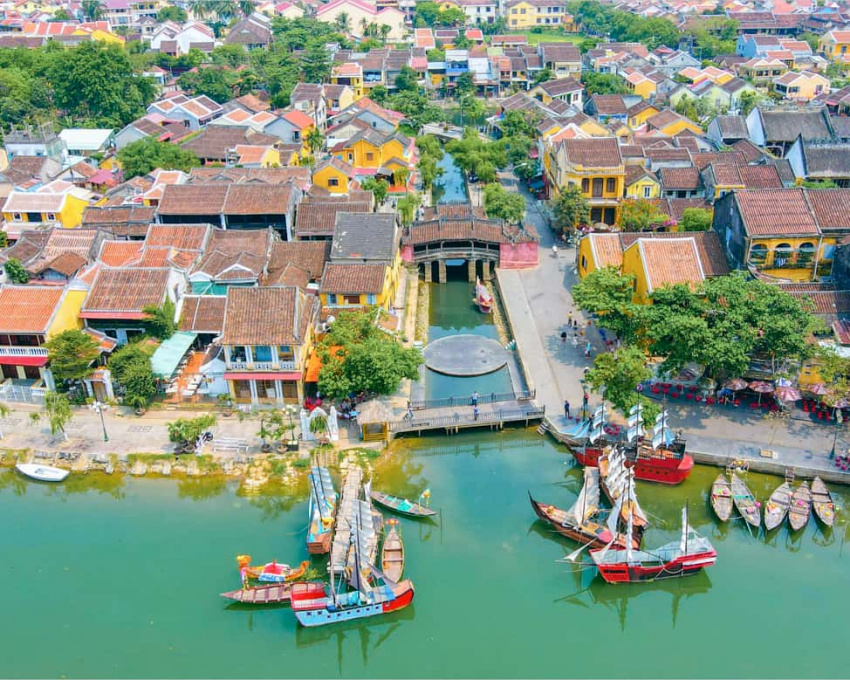 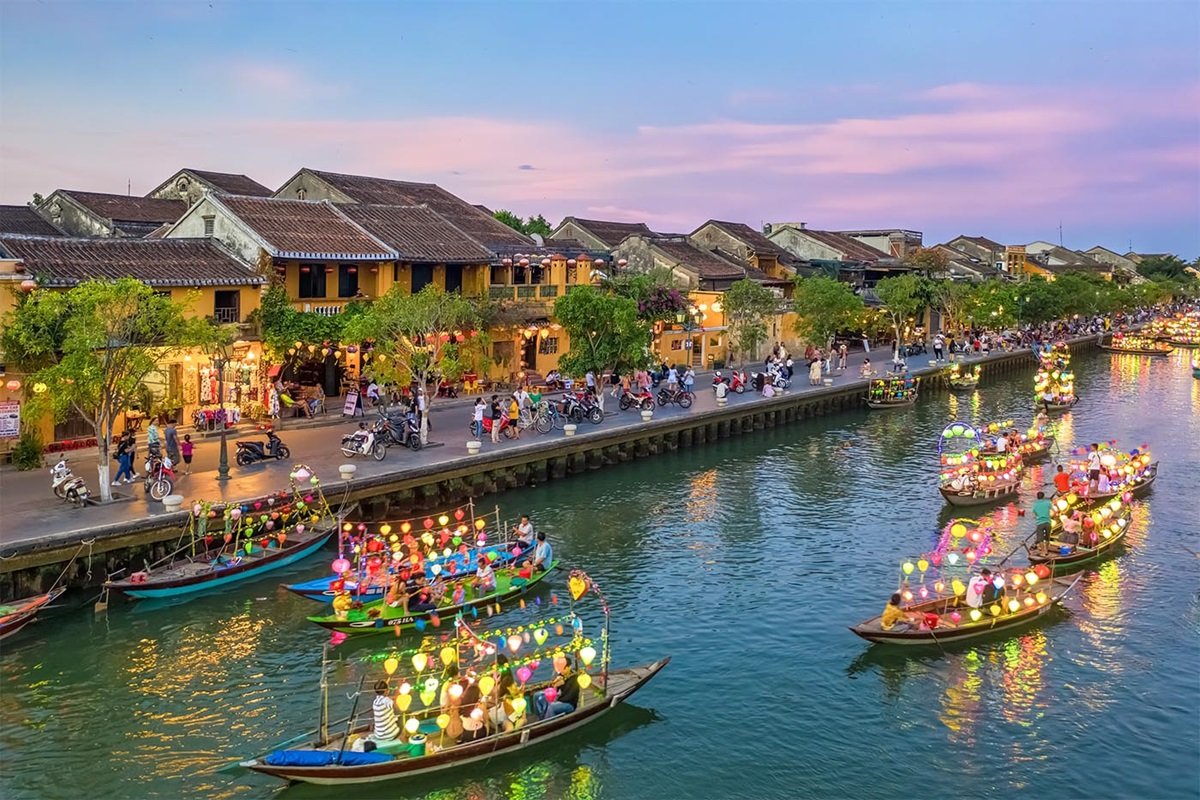 3. Một số biện pháp bảo tồn và phát huy giá trị phố cổ Hội An
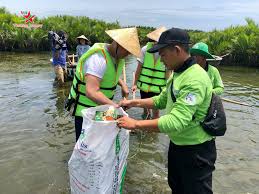 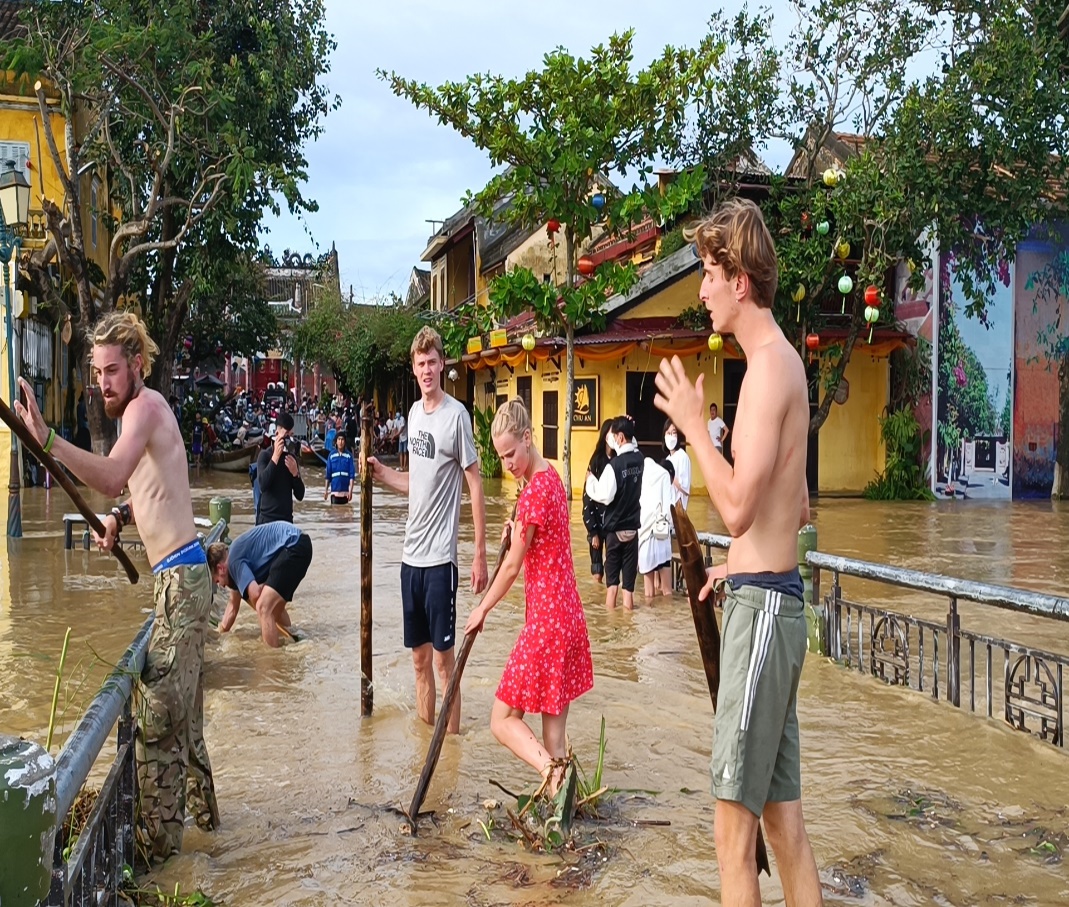 Nâng cao ý thức bảo vệ môi trường
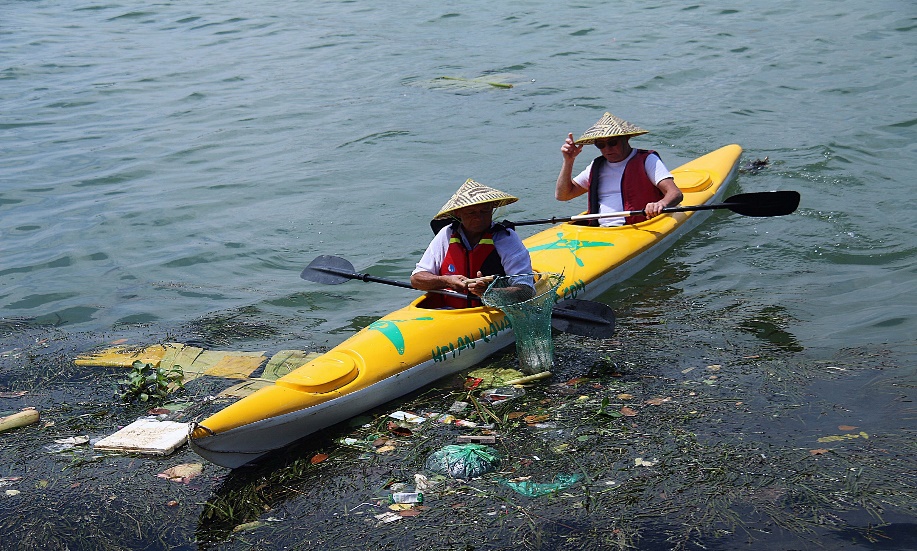 3. Một số biện pháp bảo tồn và phát huy giá trị phố cổ Hội An
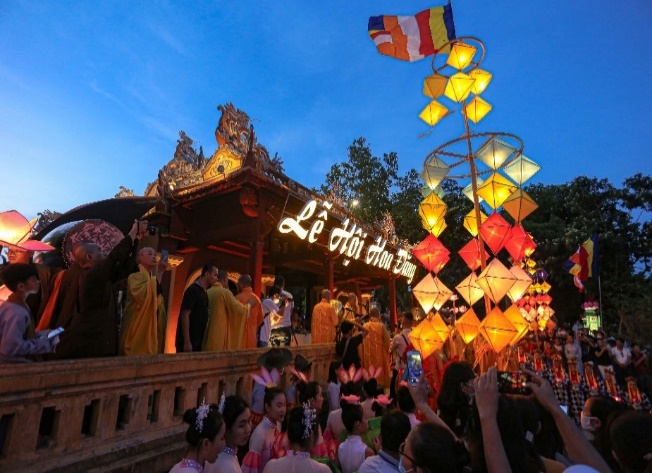 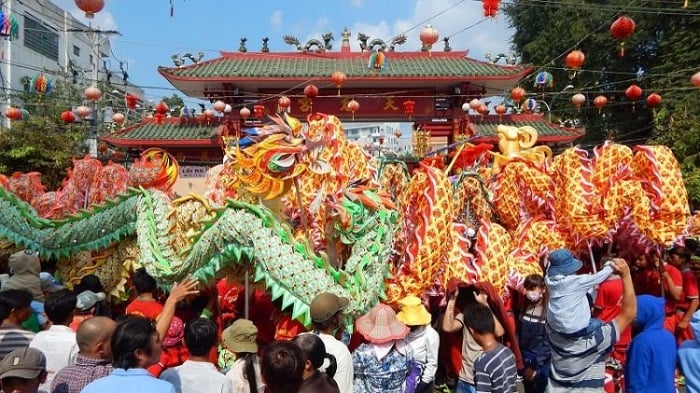 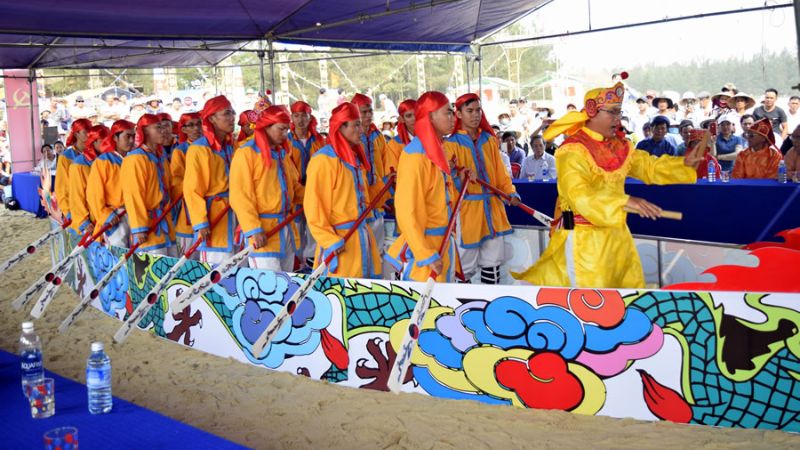 Lễ vía Bà Thiên Hậu
Tích cực quảng bá vẻ đẹp phố cổ
Lễ hội Hoa Đăng
Lễ tế Cá Ông
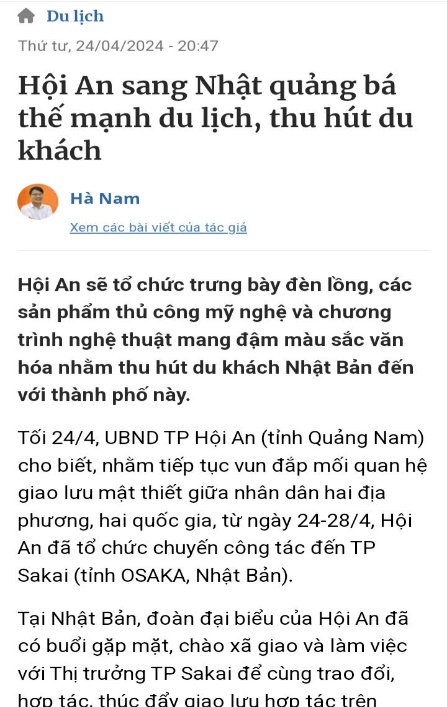 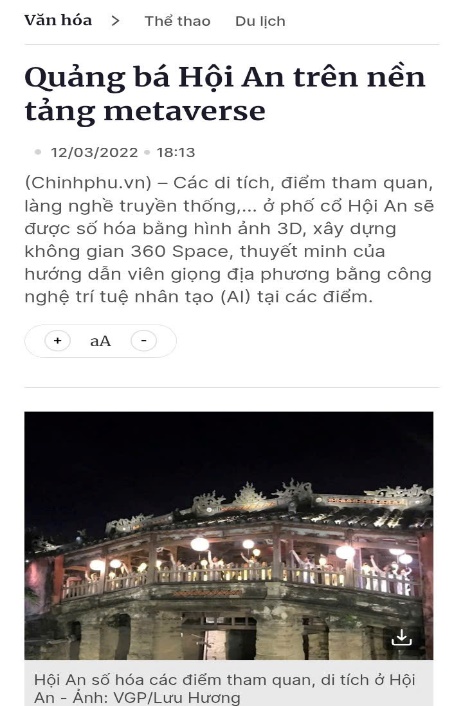 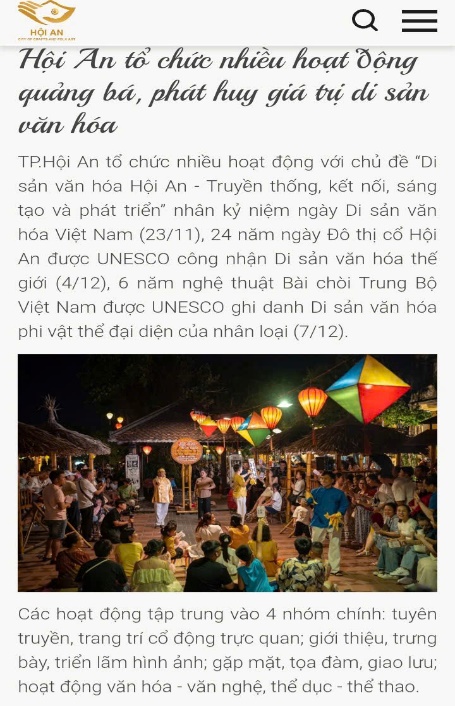 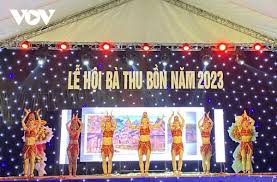 Lễ hội Bà Thu Bồn
Các hoạt động ngoại giao, các bài báo quảng bá du lịch,…
Thứ Năm ngày 20 tháng 02 năm 2025Lịch sử và Địa lí:
Phố cổ Hội An (tiết 2)
Công tác bảo tồn, phát huy giá trị phố cổ có thể gặp những hạn chế, khó khăn gì?
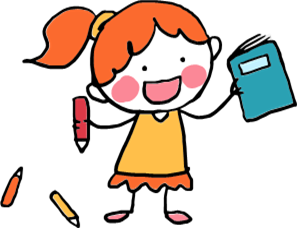 Những hạn chế trong bảo tồn và phát huy giá trị phố cổ Hội An
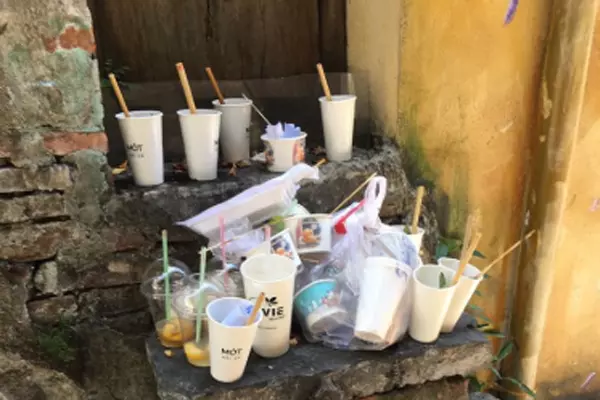 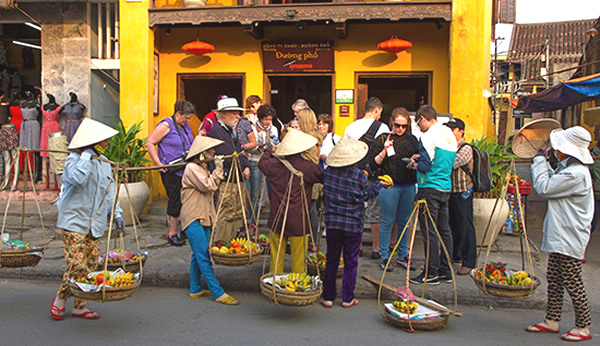 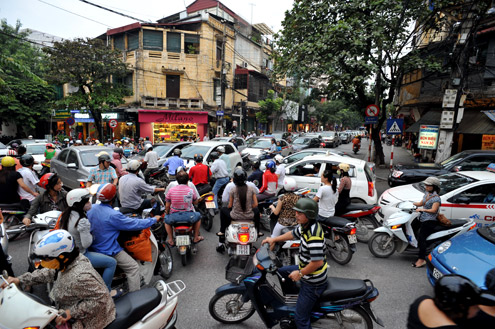 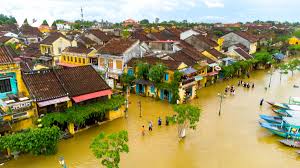 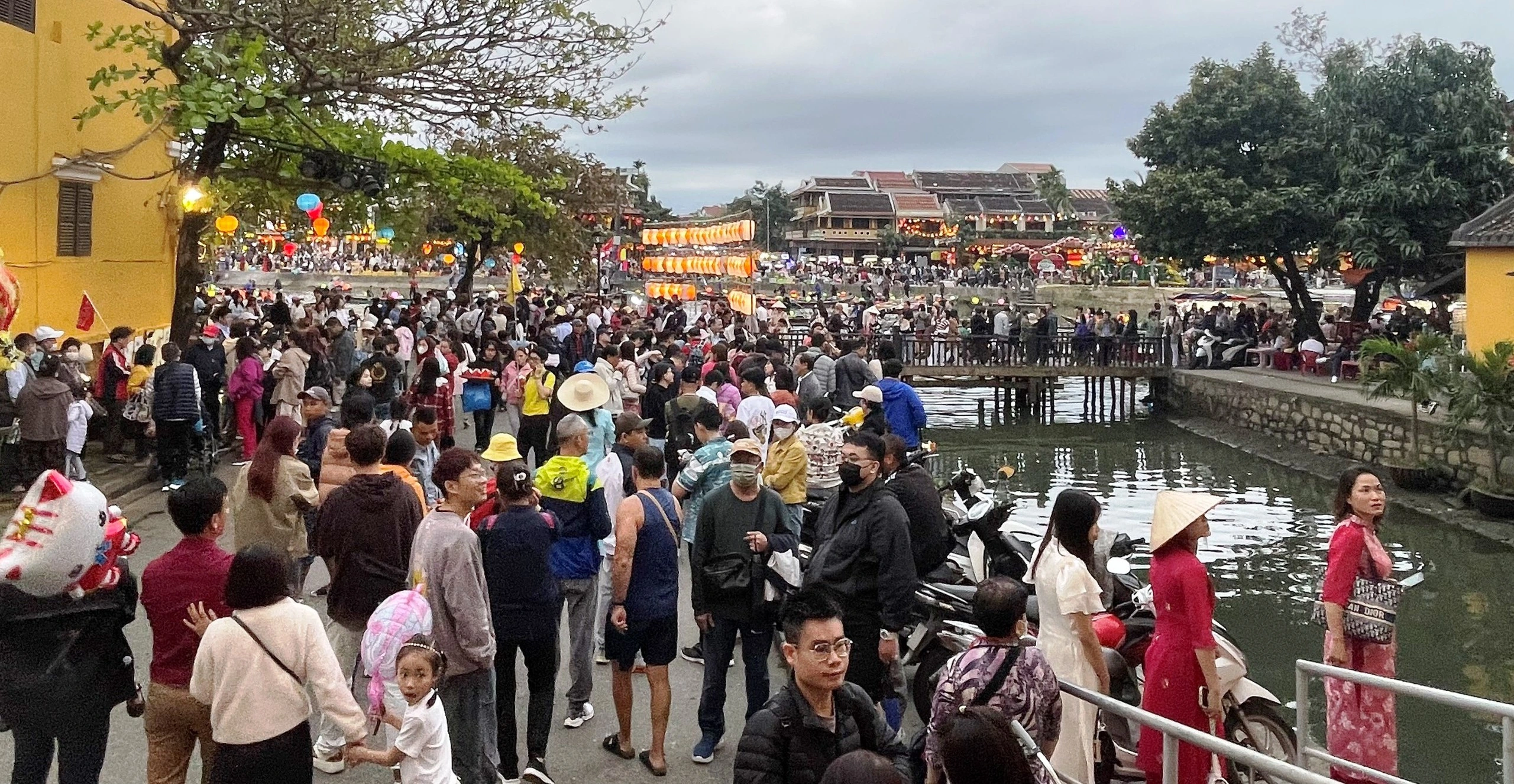 Thứ Năm ngày 20 tháng 02 năm 2025Lịch sử và Địa lí:
Phố cổ Hội An (tiết 2)
Làm việc nhóm: Đưa ra ý tưởng cụ thể để khắc phục hạn chế (vẽ tranh cổ động, thiết kế pano tuyên truyền, khẩu hiệu,...)
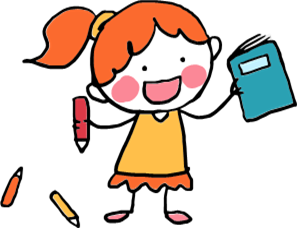 Thứ Năm ngày 20 tháng 02 năm 2025Lịch sử và Địa lí:
Phố cổ Hội An (tiết 2)
TRÌNH BÀY SẢN PHẨM
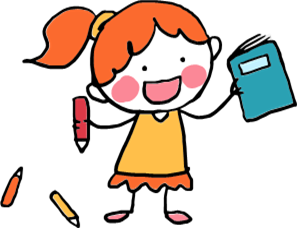 Thứ Năm ngày 20 tháng 02 năm 2025Lịch sử và Địa lí:
Phố cổ Hội An (tiết 2)
3. Một số biện pháp bảo tồn và phát huy giá trị phố cổ Hội An
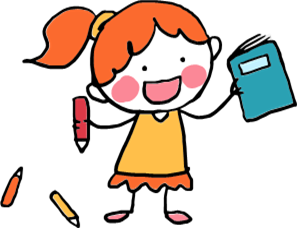 Trùng tu, tôn tạo di tích song song với việc bảo đảm nguyên gốc kiến trúc, cấu trúc cổ, tránh làm biến dạng di tích;
 Xây dựng không gian xanh bên trong và bao quanh phố cổ;
 Xây dựng hệ thống xử lí rác hiện đại, nâng cao ý thức bảo vệ môi trường của cư dân, khách du lịch;
 Tích cực tuyên truyền, quảng bá vẻ đẹp của phố cổ Hội An,…
Thứ Năm ngày 20 tháng 02 năm 2025Lịch sử và Địa lí:
Phố cổ Hội An (tiết 2)
GHÉP NHANH – GHÉP ĐÚNG
Mái ở gian giữa có 4 hướng
Kiến trúc bề thế
Tuyên truyền, quảng bá
Chùa và cầu gắn với nhau
Bảo vệ môi trường
Trùng tu di sản
Bắc qua con lạch
Tạo không gian xanh
Hai mắt cửa
Chạm khắc tinh xảo
Thứ Năm ngày 20 tháng 02 năm 2025Lịch sử và Địa lí:
Phố cổ Hội An (tiết 2)
3. Một số biện pháp bảo tồn và phát huy giá trị phố cổ Hội An
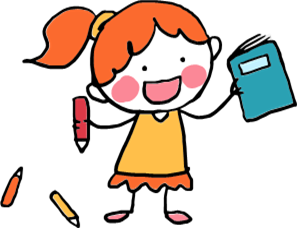 Trùng tu, tôn tạo di tích song song với việc bảo đảm nguyên gốc kiến trúc, cấu trúc cổ, tránh làm biến dạng di tích;
 Xây dựng không gian xanh bên trong và bao quanh phố cổ;
 Xây dựng hệ thống xử lí rác hiện đại, nâng cao ý thức bảo vệ môi trường của cư dân, khách du lịch;
 Tích cực tuyên truyền, quảng bá vẻ đẹp của phố cổ Hội An,…
Thứ Năm ngày 20 tháng 02 năm 2025Lịch sử và Địa lí:
Phố cổ Hội An (tiết 2)
Thứ Năm ngày 20 tháng 02 năm 2025Lịch sử và Địa lí:
Phố cổ Hội An (tiết 2)
Về nhà thực hiện một trong hai nhiệm vụ dưới đây:

1. Sưu tầm tư liệu và giới thiệu về một công trình kiến trúc nổi tiếng của Hội An mà em yêu thích.

2. Thiết kế “Sổ tay hướng dẫn du lịch văn minh ở phố cổ Hội An” dành cho học sinh, trong đó có các lưu ý về giữ gìn môi trường và bảo vệ di sản.
UBND HUYỆN PHÙ CÁT
TRƯỜNG TIỂU HỌC SỐ 1 CÁT TÂN
CHÚC CÁC EM CHĂM NGOAN, HỌC GIỎI!